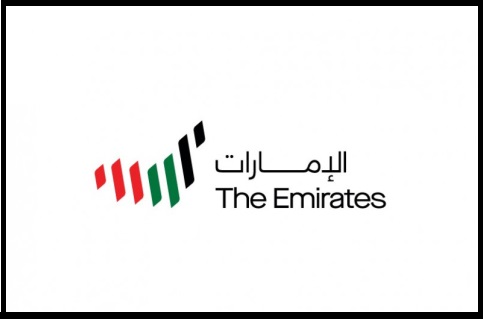 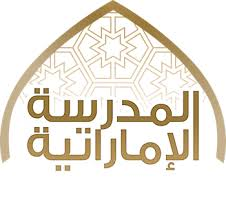 النشيد الوطني
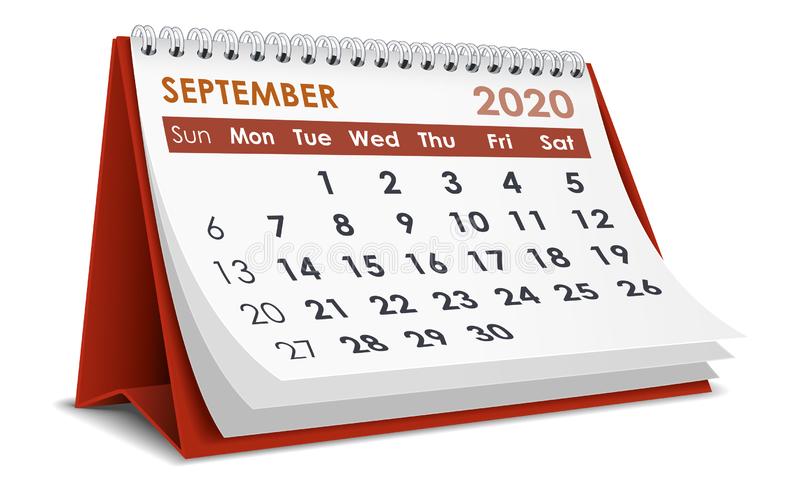 الحصة الأولى

الحصة الثانية

الحصة الثالثة 

الحصة الرابعة 

الحصة الخامسة
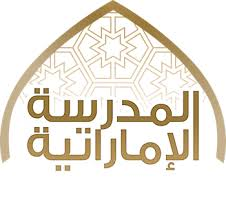 سجل 

الحضور و الغياب
جـــرعـة عزيمة و تحدي
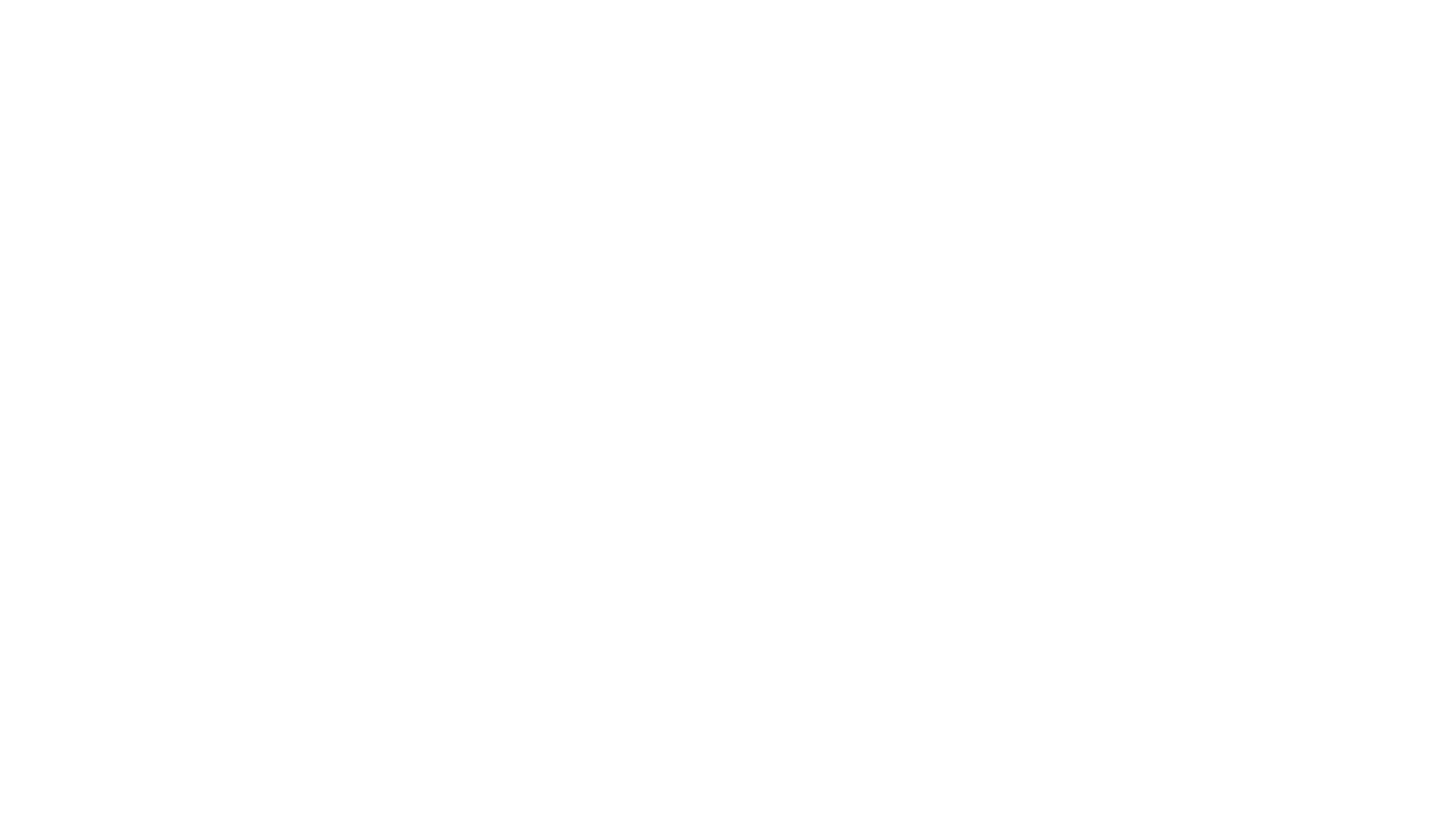 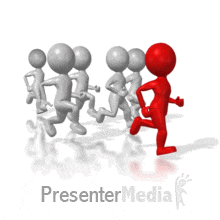 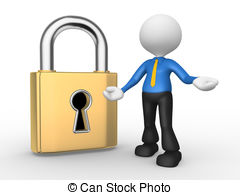 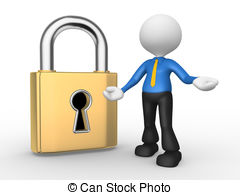 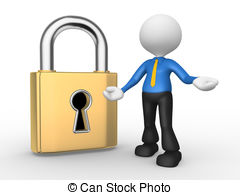 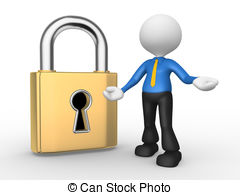 2
1
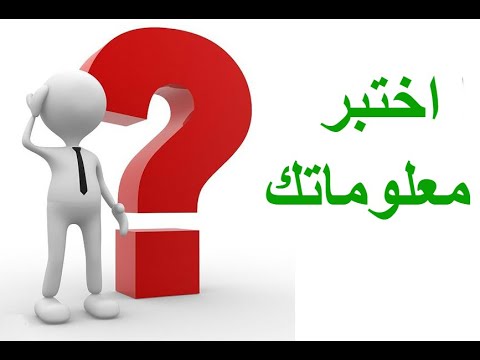 4
3
الانتقال لعنوان الدرس
اوجد ناتج 


     10×   10 × 10 =
1000
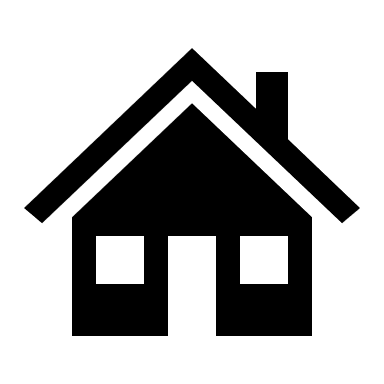 عودة
اوجد ناتج 


     3×   3 × 3 =
27
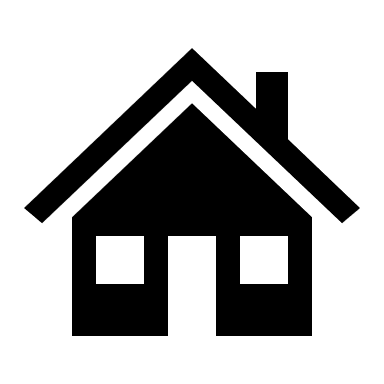 عودة
اوجد ناتج 


     1×   1 × 1 =
1
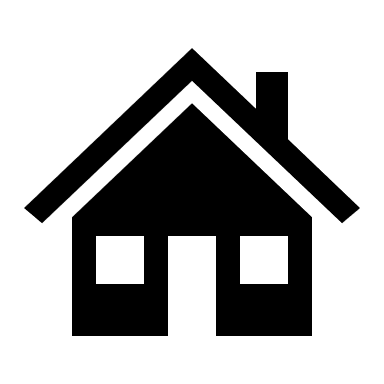 عودة
اوجد ناتج 


     2×  2  × 2 × 2 =
16
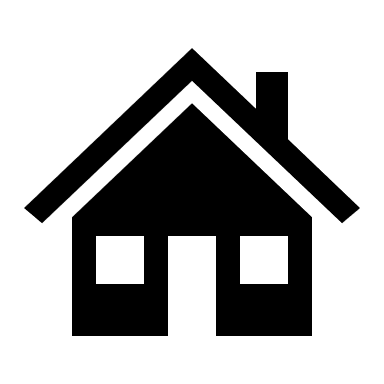 عودة
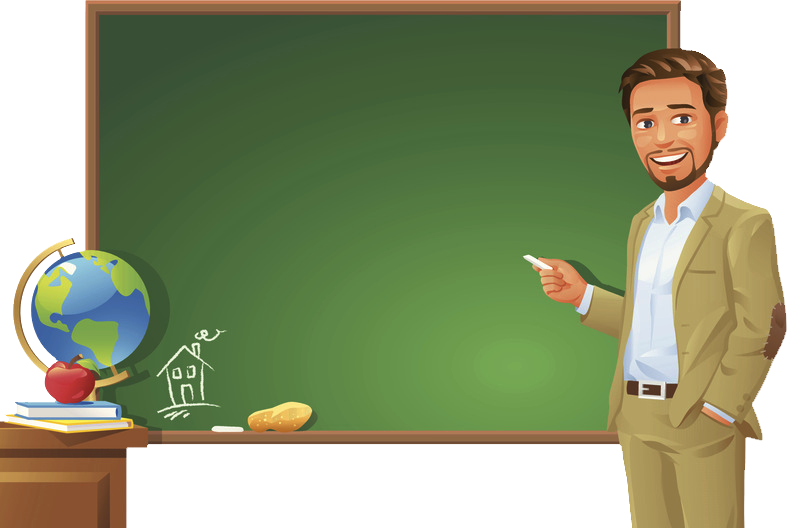 القوى و الأسس
نواتج التعلم
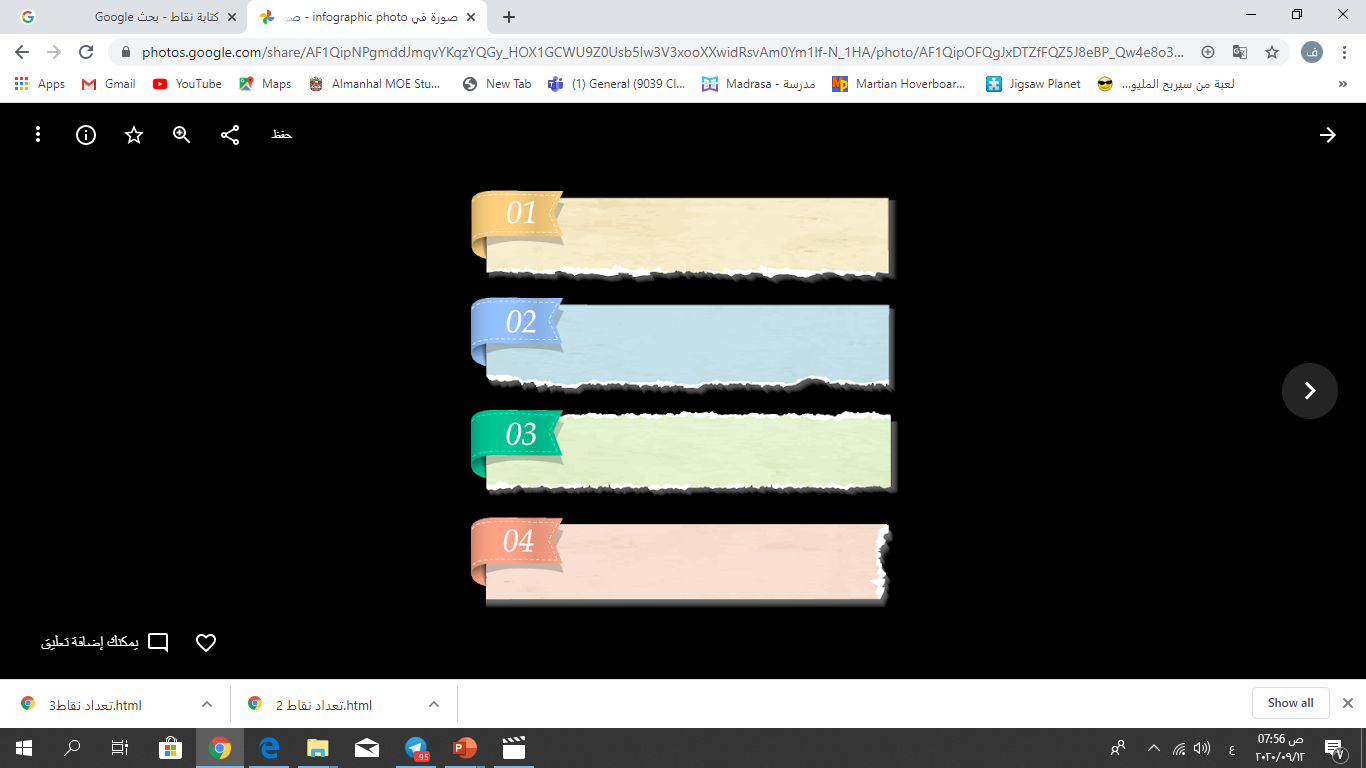 التعرف على مفهوم الأس و الأساس
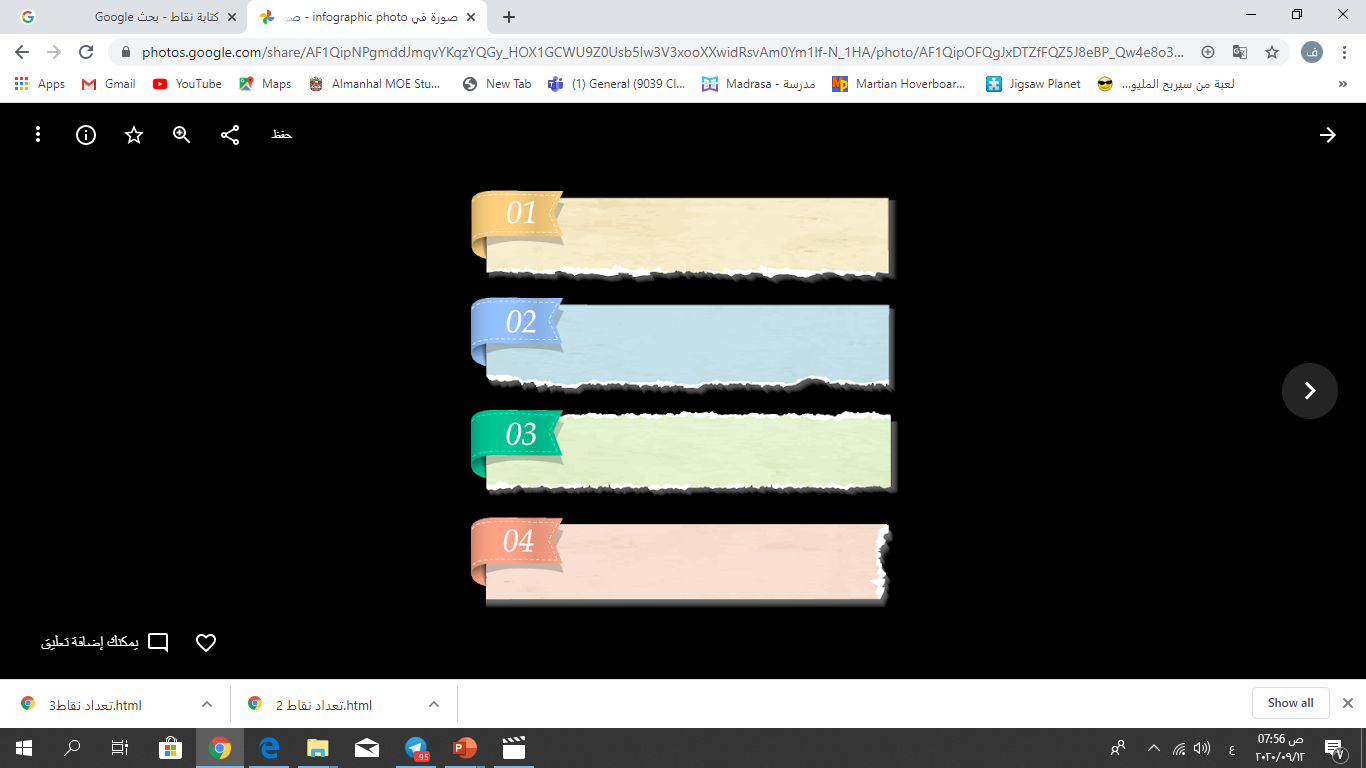 كتابة ناتج الضرب باستخدام الأس
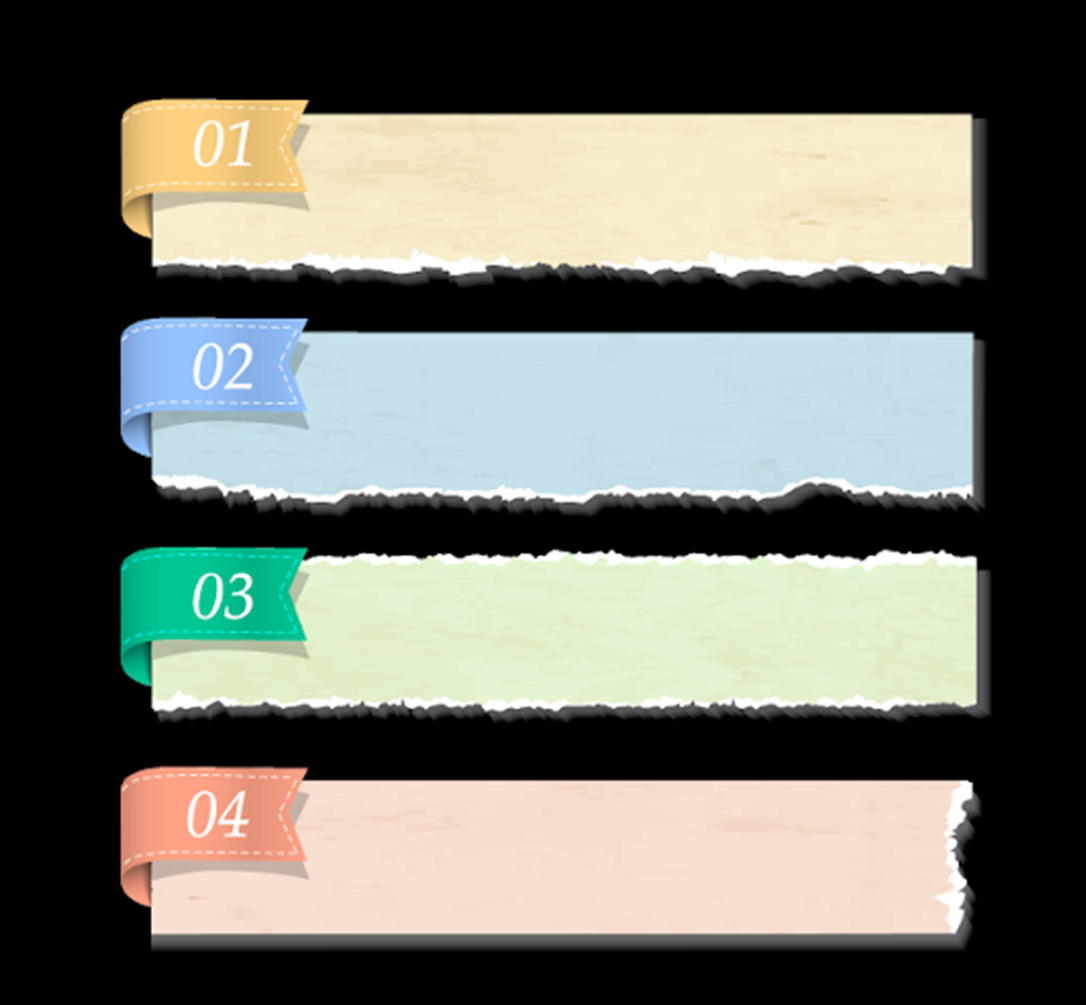 كتابة القوة الأسية في صورة ناتج ضرب
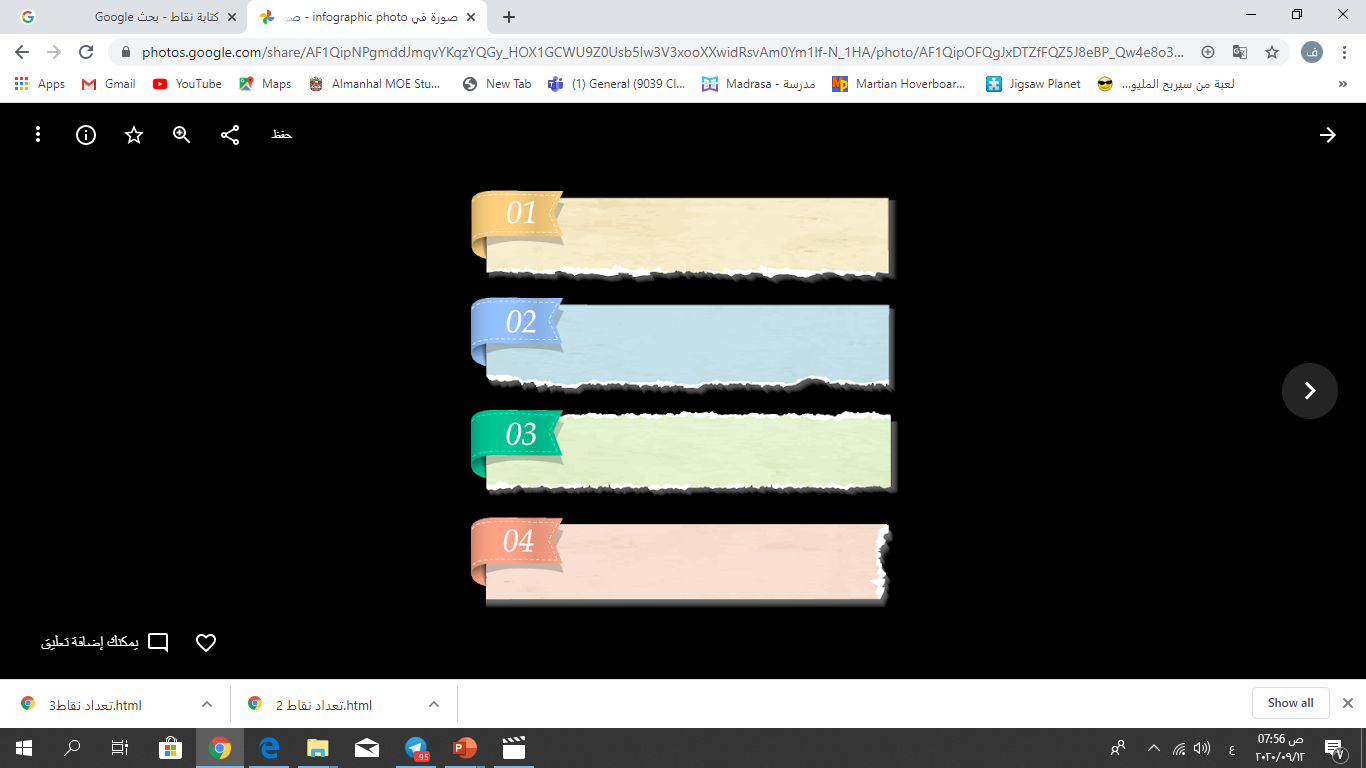 تحليل العدد إلى العوامل الأولية باستخدام الأس
ماذا تلاحظ على الجمل العددية التالية؟
×
×
10
10
10
×
×
×
2
2
2
2
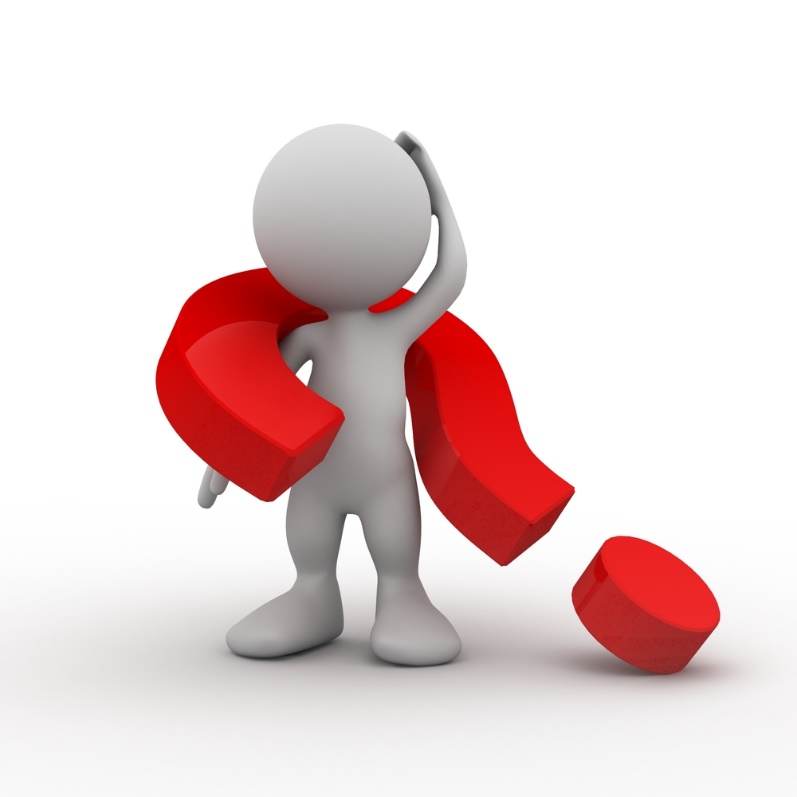 ×
×
×
×
5
5
5
5
5
ماذا تلاحظ على الجمل العددية التالية؟
×
×
10
10
10
ضرب عوامل متطابقة
×
×
×
2
2
2
2
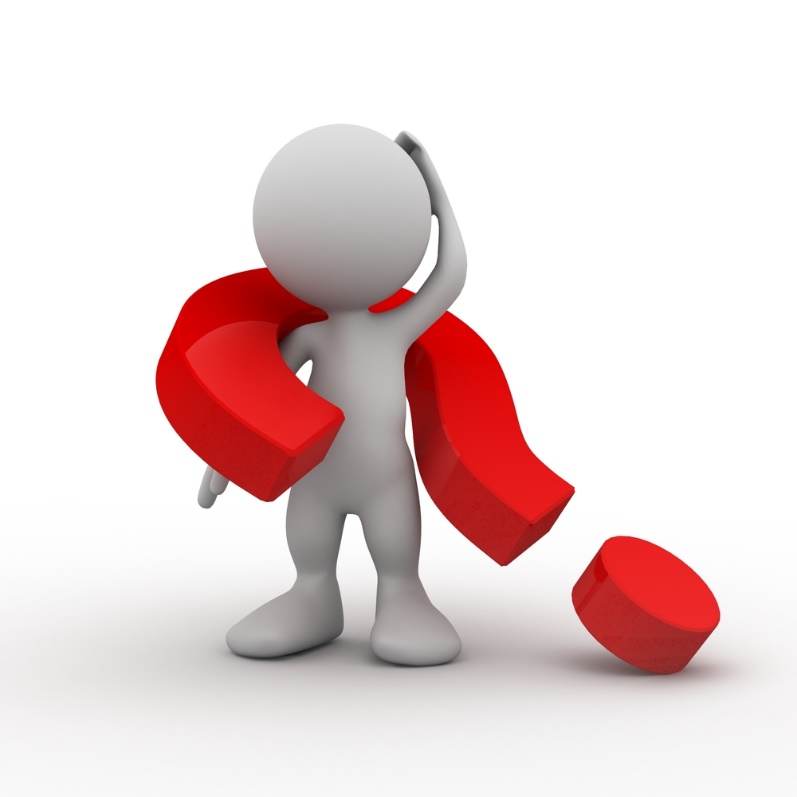 ×
×
×
×
5
5
5
5
5
هناك طريقة أخرى لكتابة ناتج الضرب.... هيا نتعرف عليها
×
×
10
10
10
الأس
3
=
10
عومل  3
الأســاس
وتقرأ عشرة أس ثلاثة
اكتب ناتج الضرب باستخدام  الأس
×
×
×
الأس
4
2
=
2
2
2
2
عومل  4
الأســاس
وتقرأ اثنان أس أربعة
اكتب ناتج الضرب باستخدام  الأس
5
×
الأس
×
×
7
7
×
=
7
7
7
7
عومل  5
الأســاس
وتقرأ سبعة أس خمسة
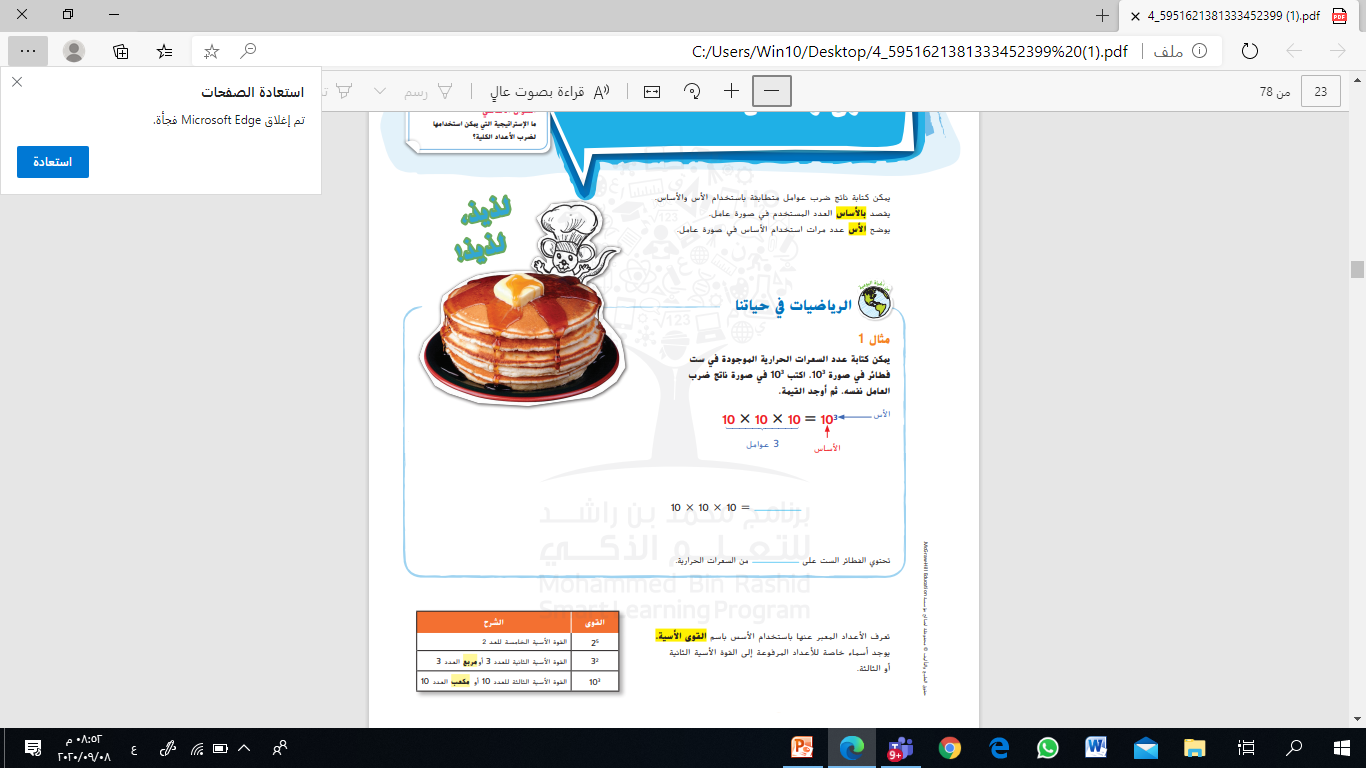 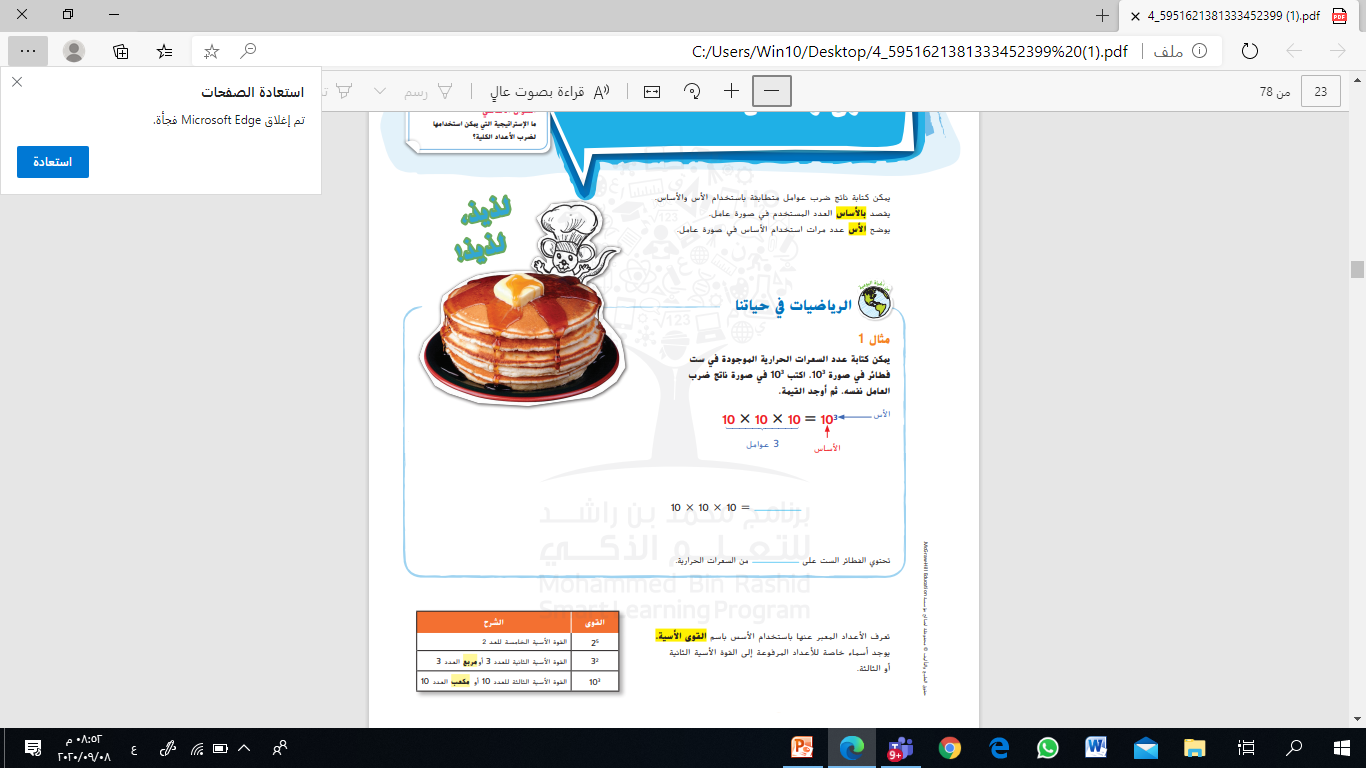 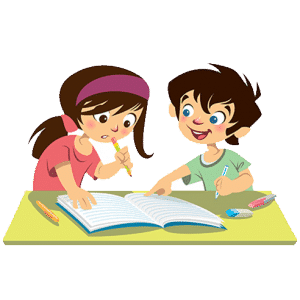 1000
1000
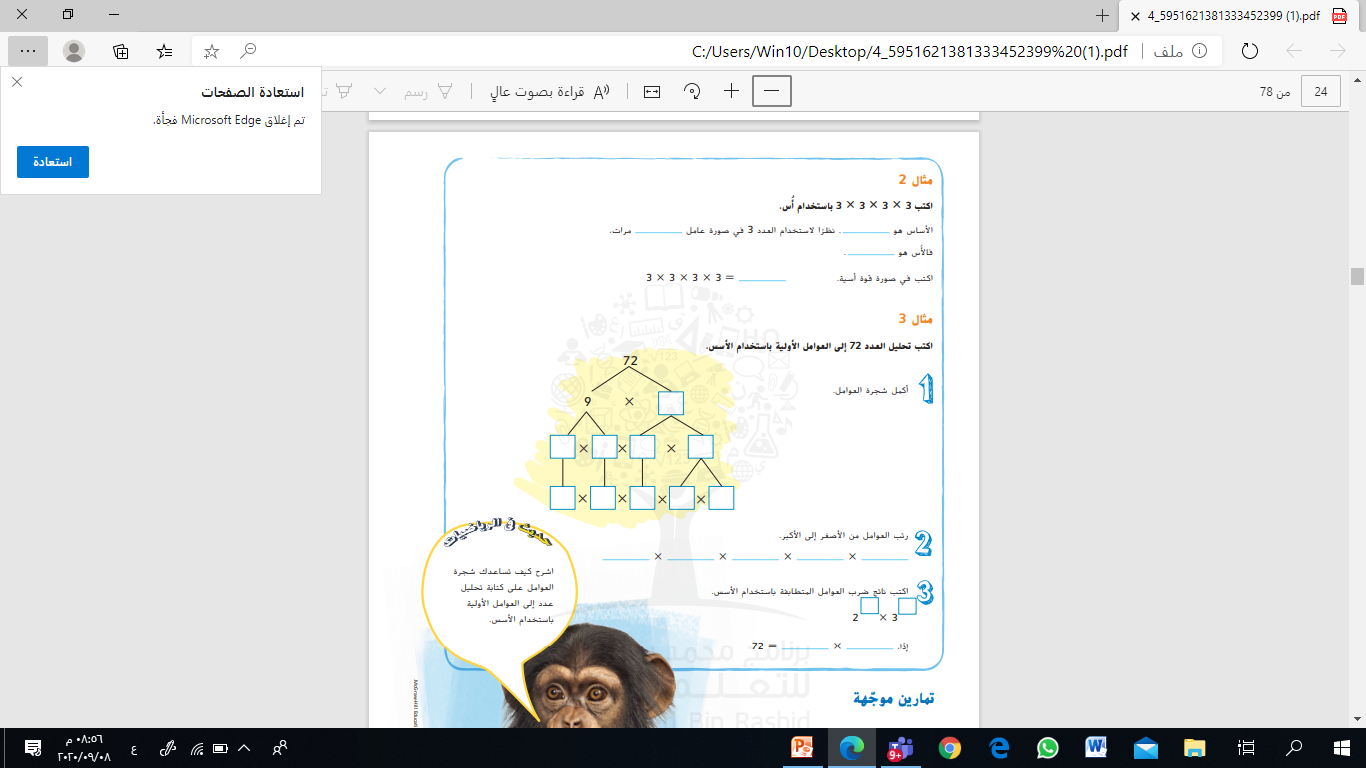 4
3
4
4
3
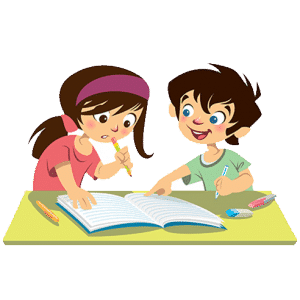 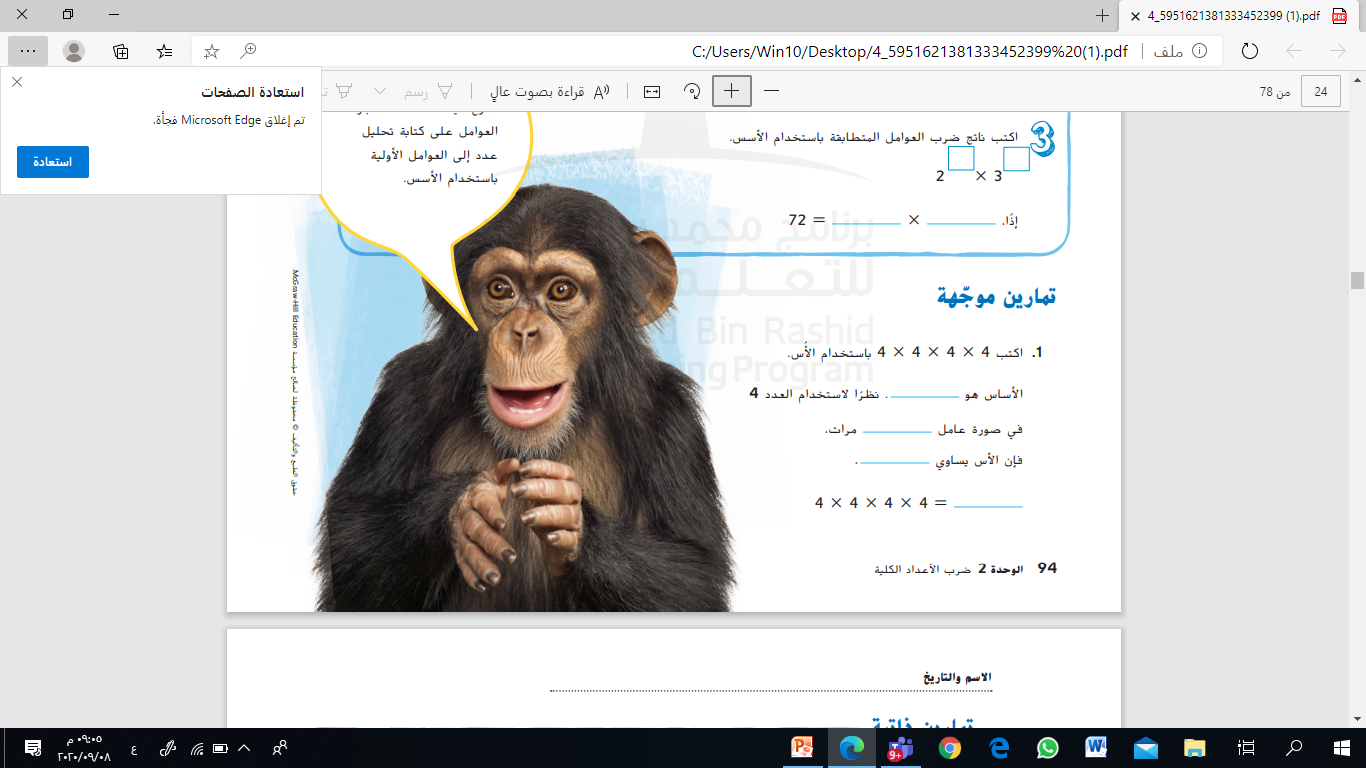 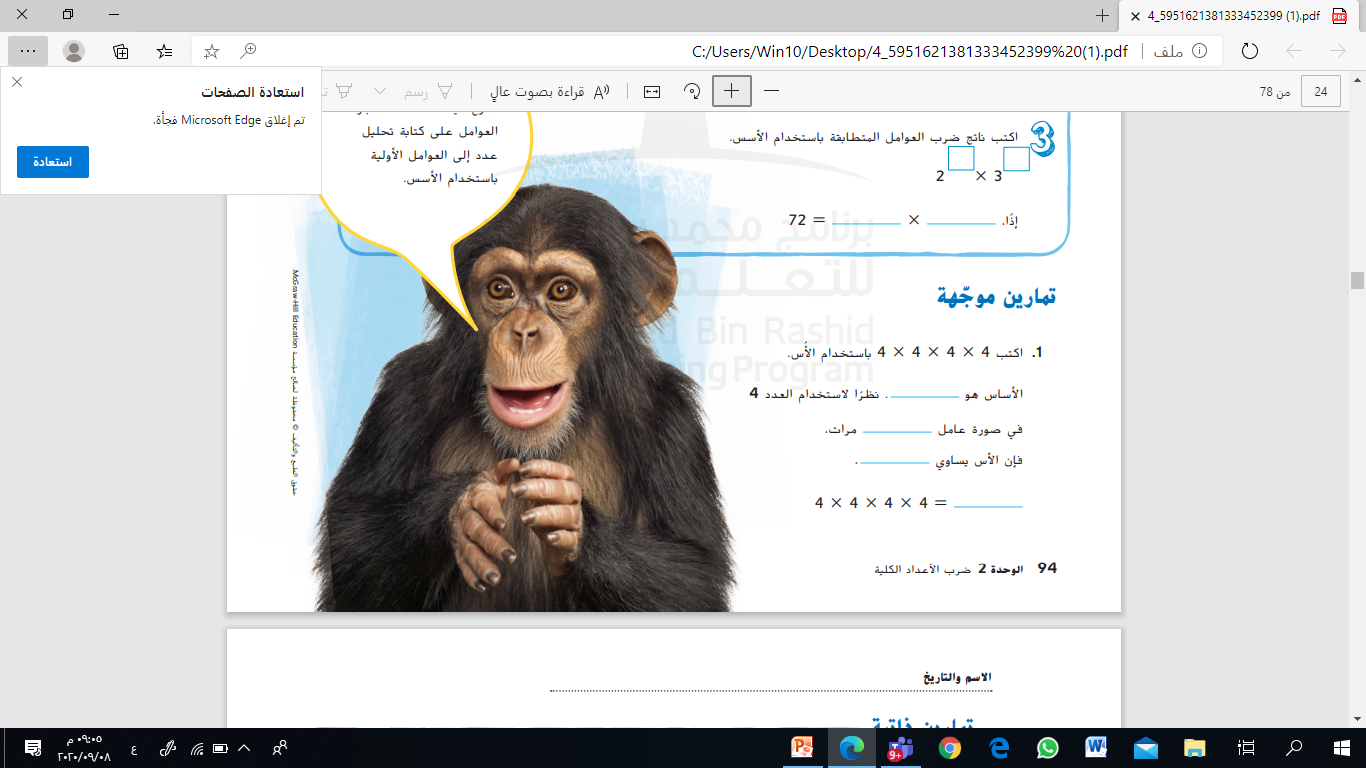 4
4
4
4
4
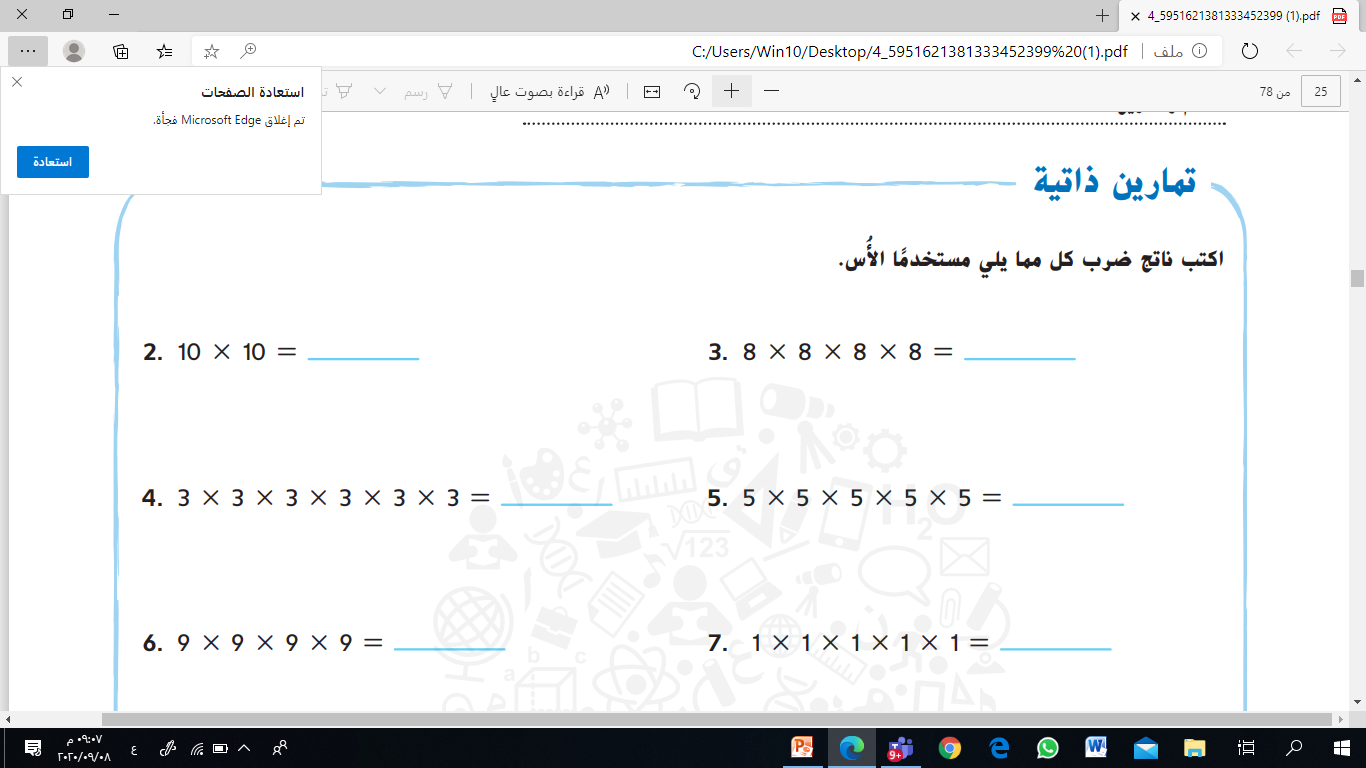 2
10
6
3
4
9
تمارين ذاتية
https://quizizz.com/admin/quiz/5f5cb65ca17b3b001bdf72f9
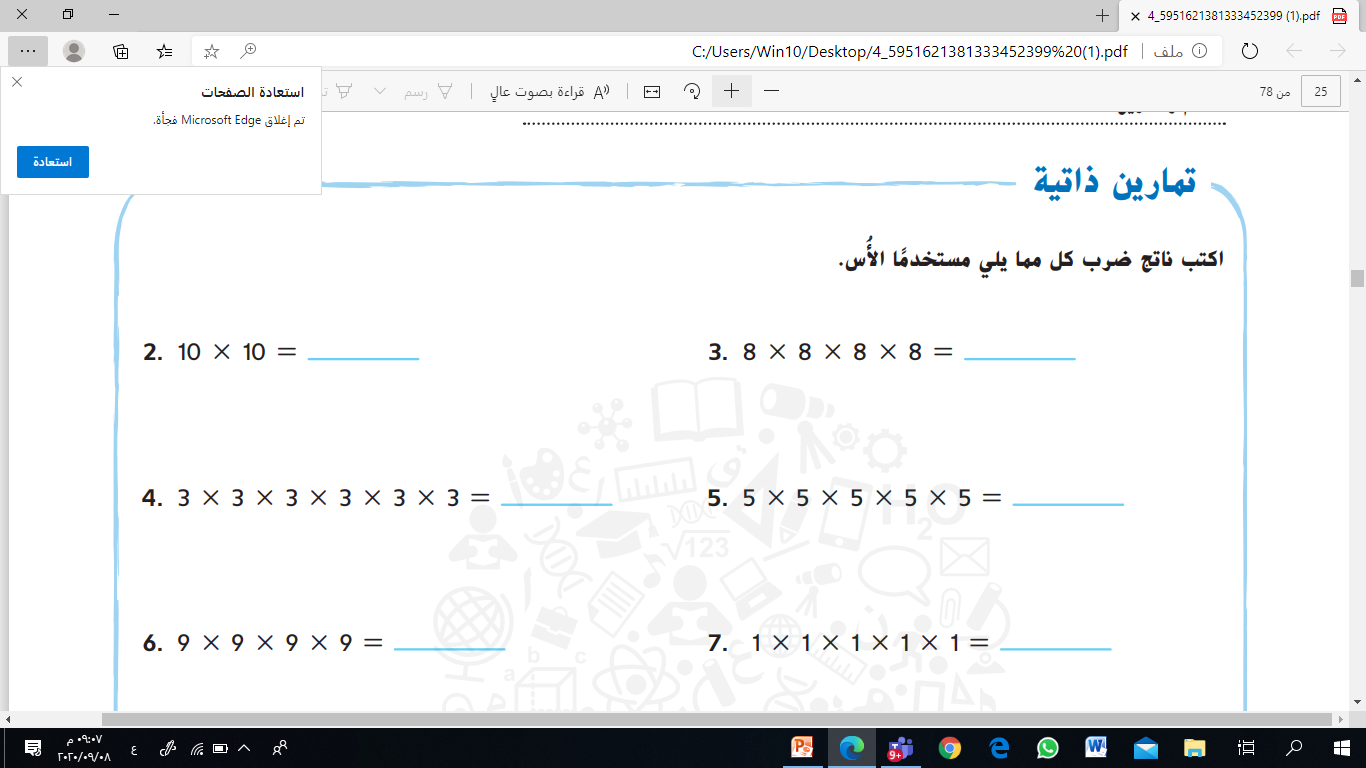 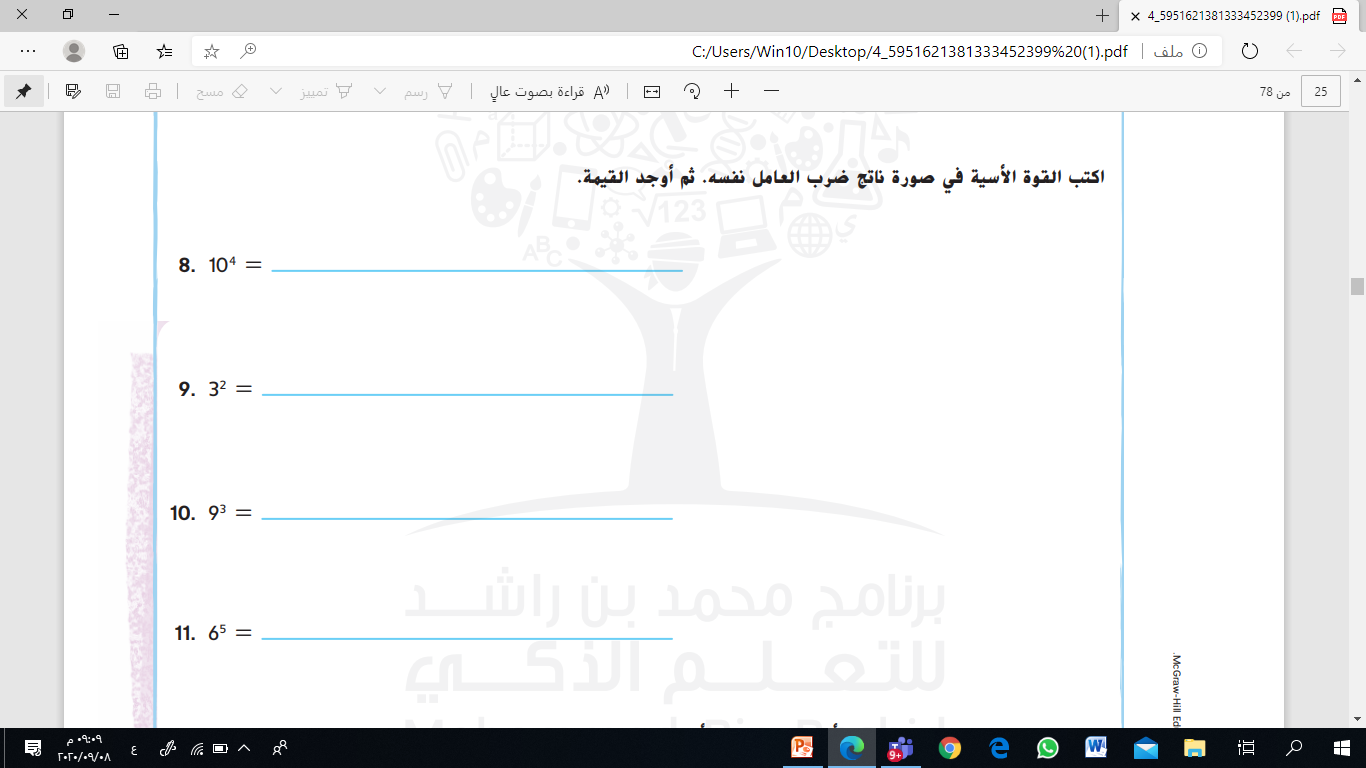 تمارين ذاتية
https://quizizz.com/join/quiz/5f5cb1ce4be630001bae165a/start?studentShare=true
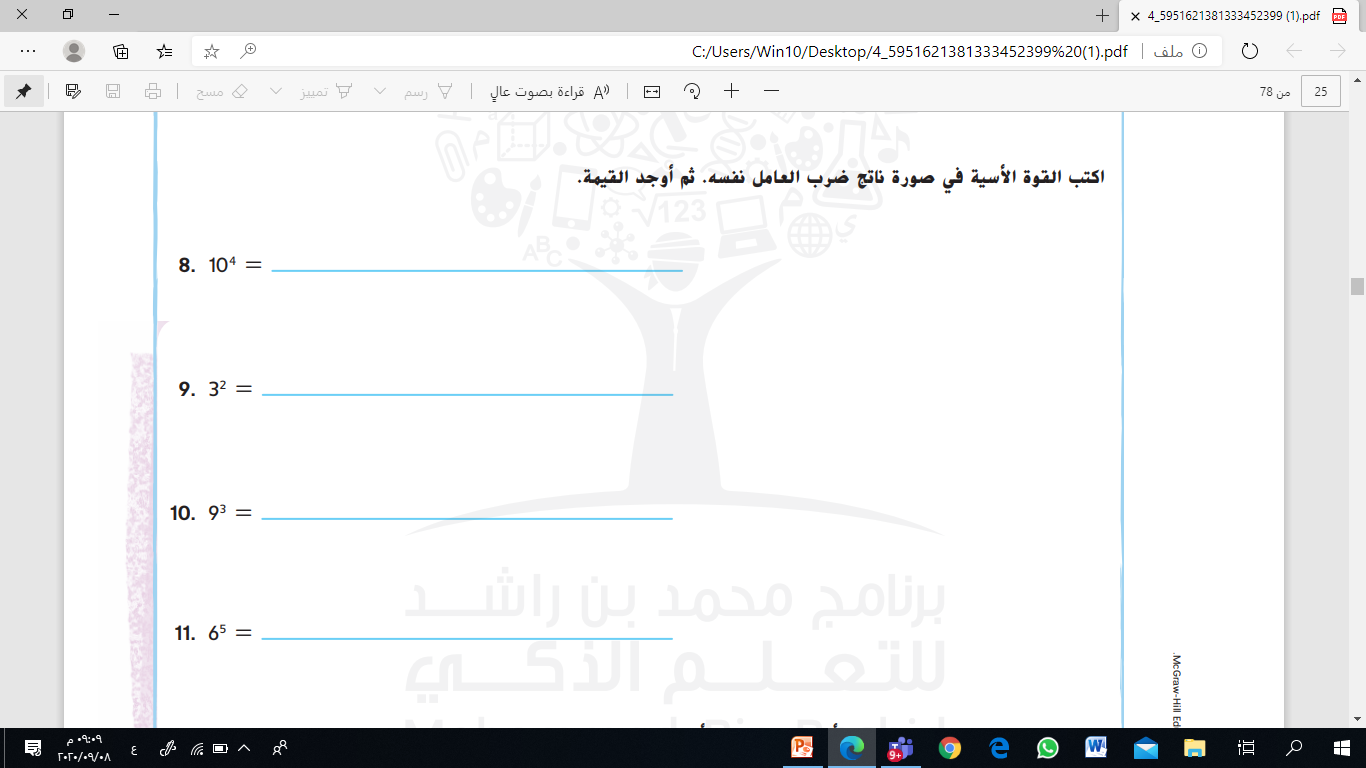 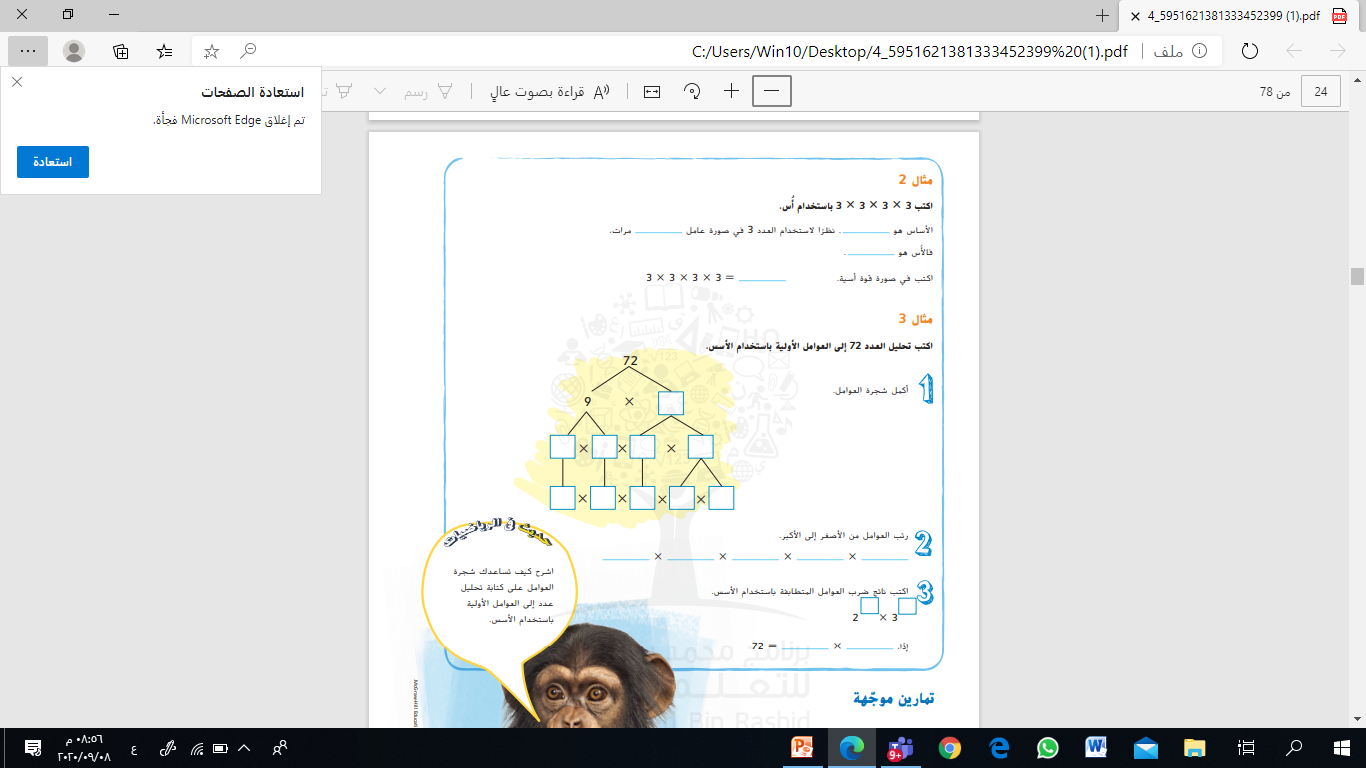 8
3
2
4
3
2
3
2
3
2
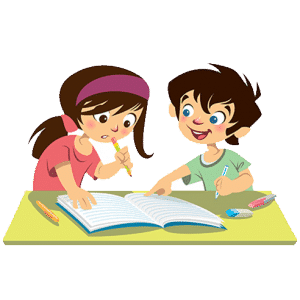 2
2
2
3
3
3
2
3
2
2
3
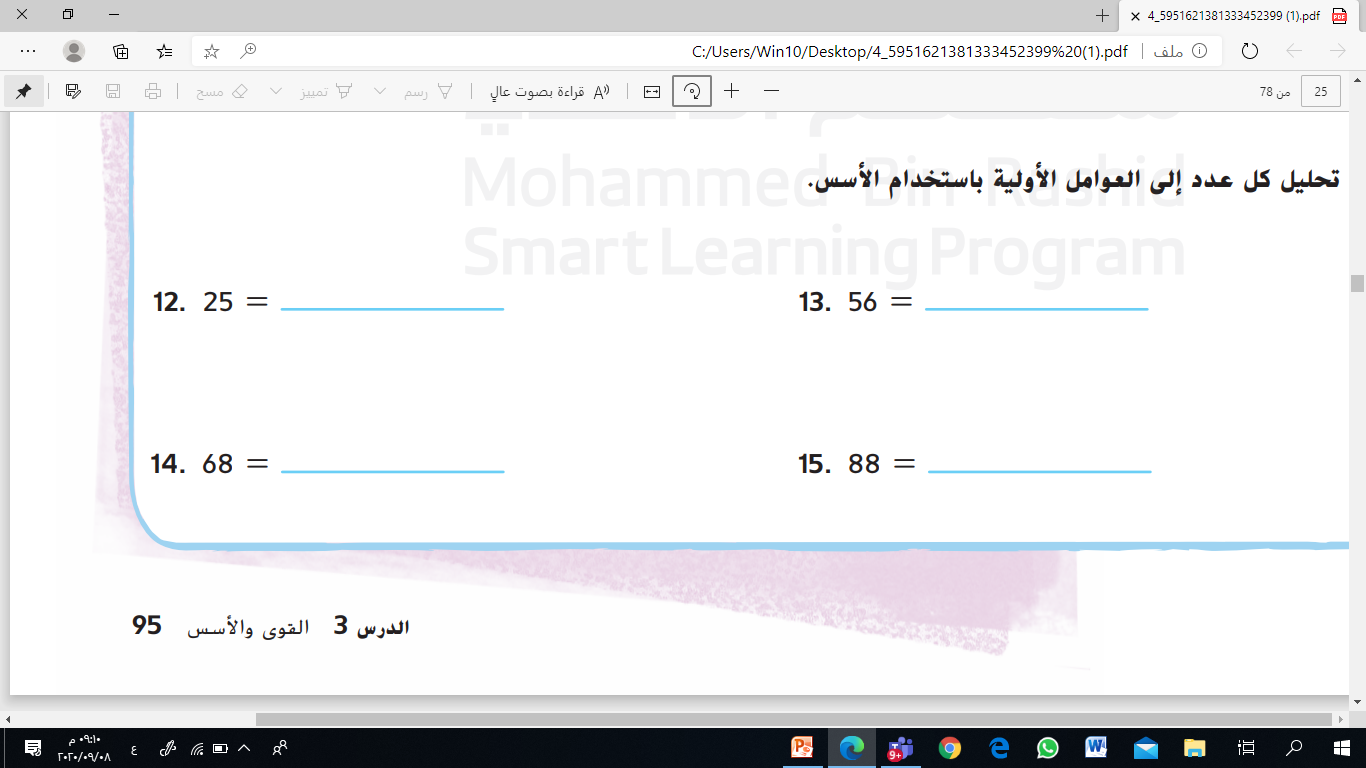 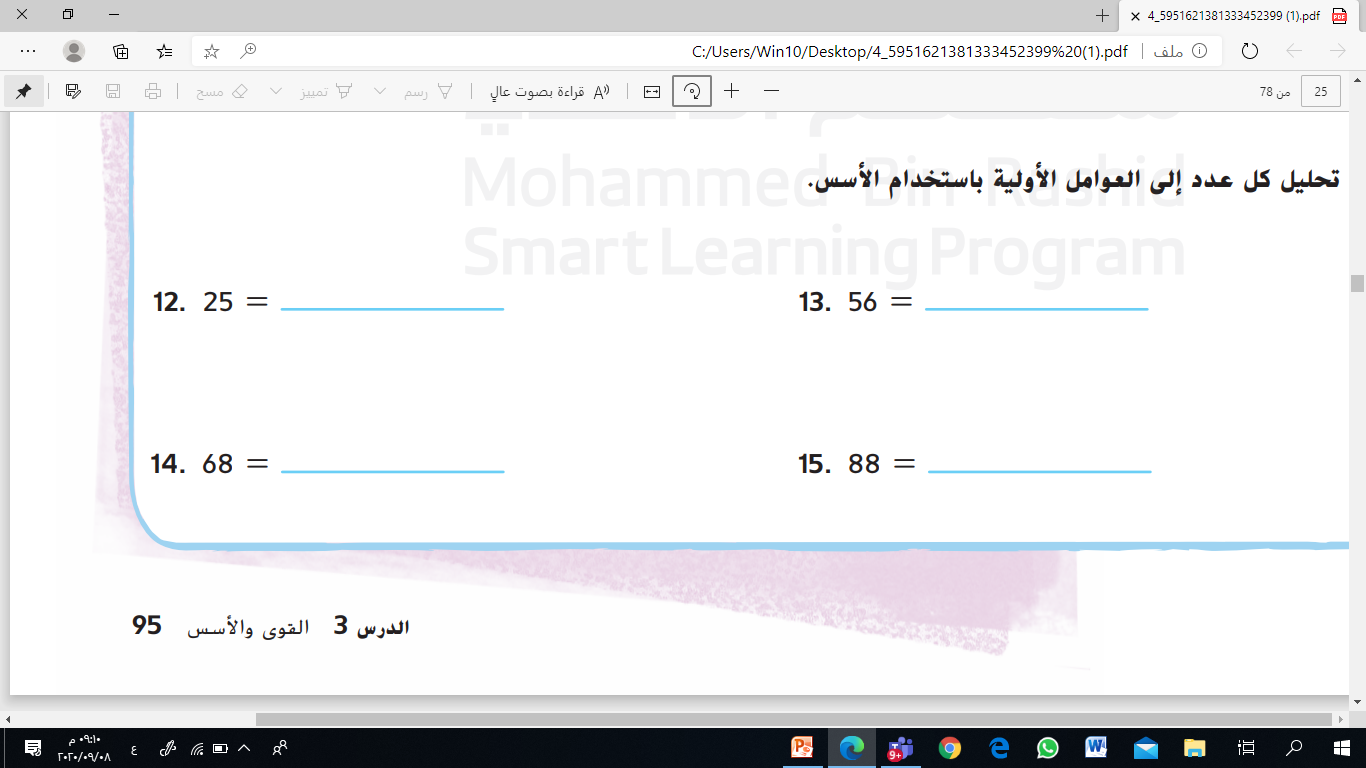 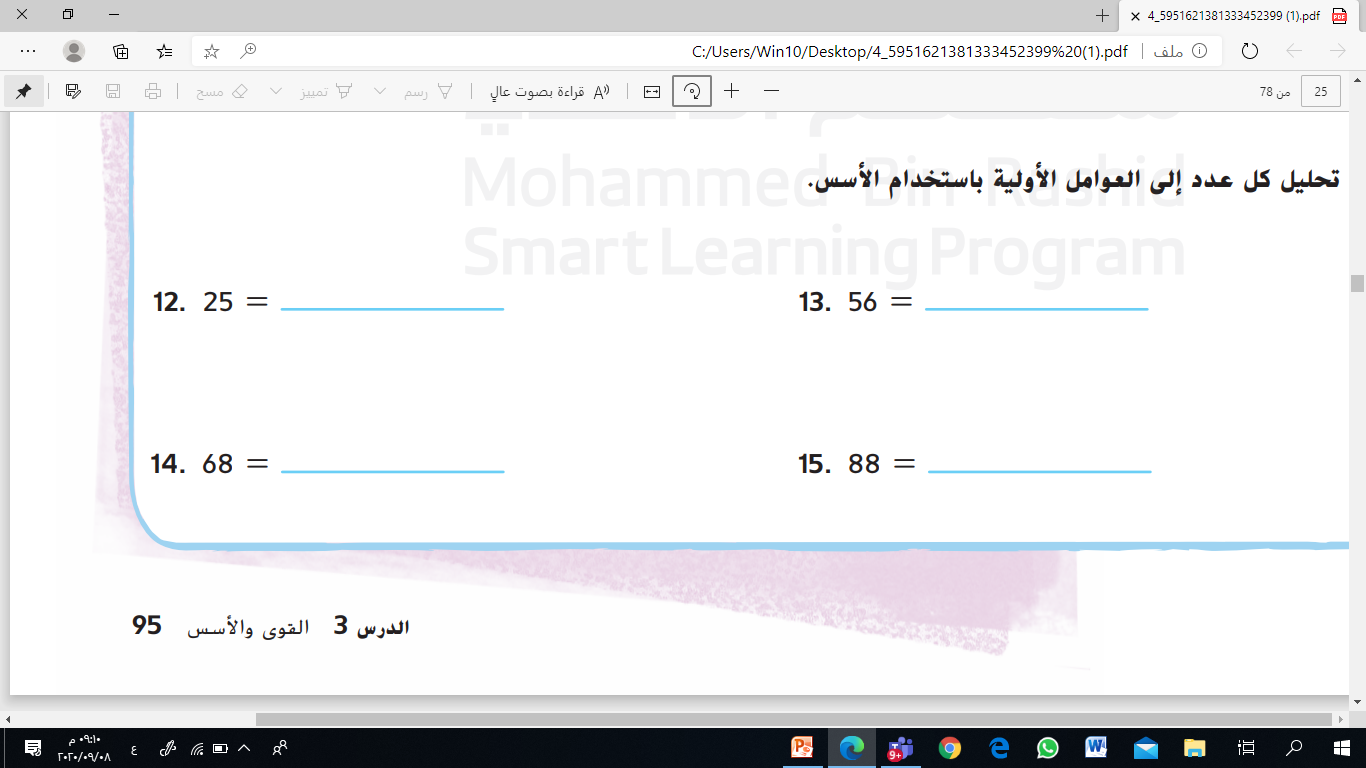 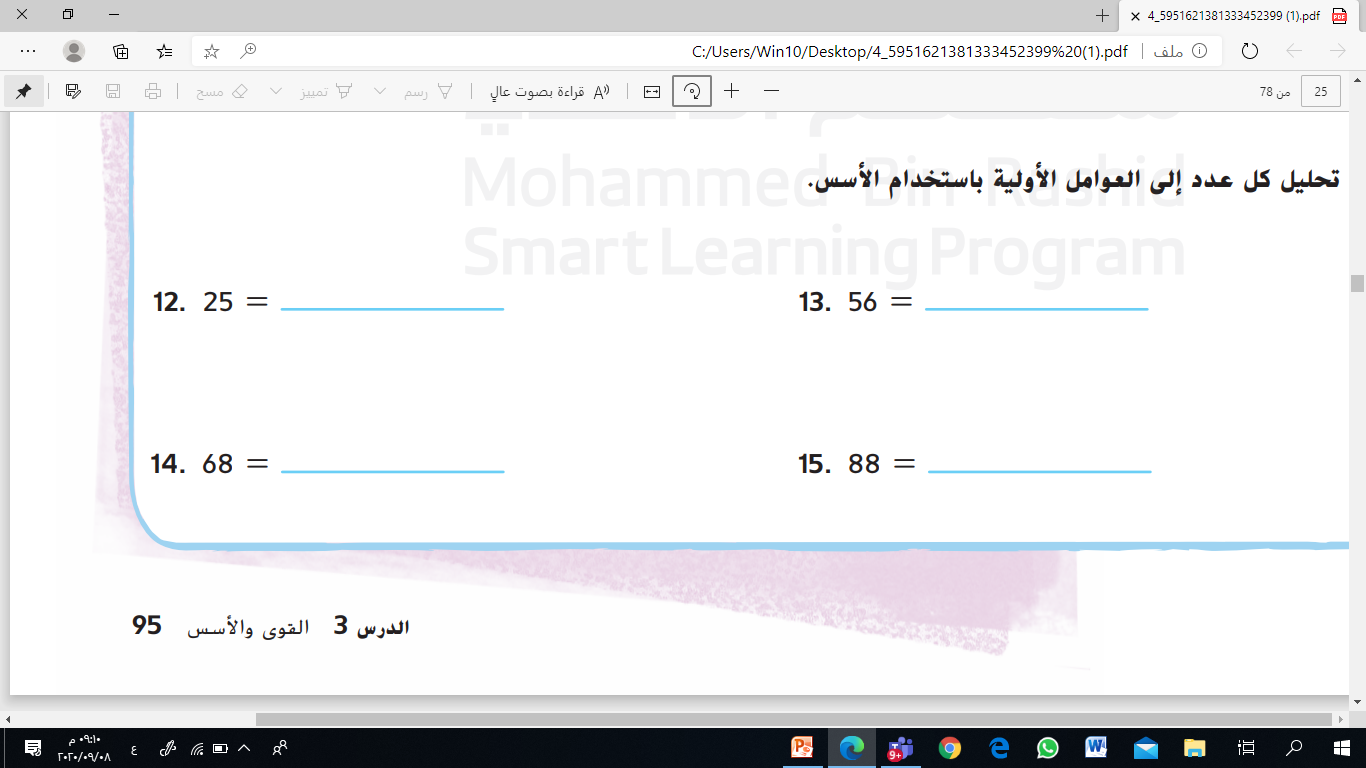 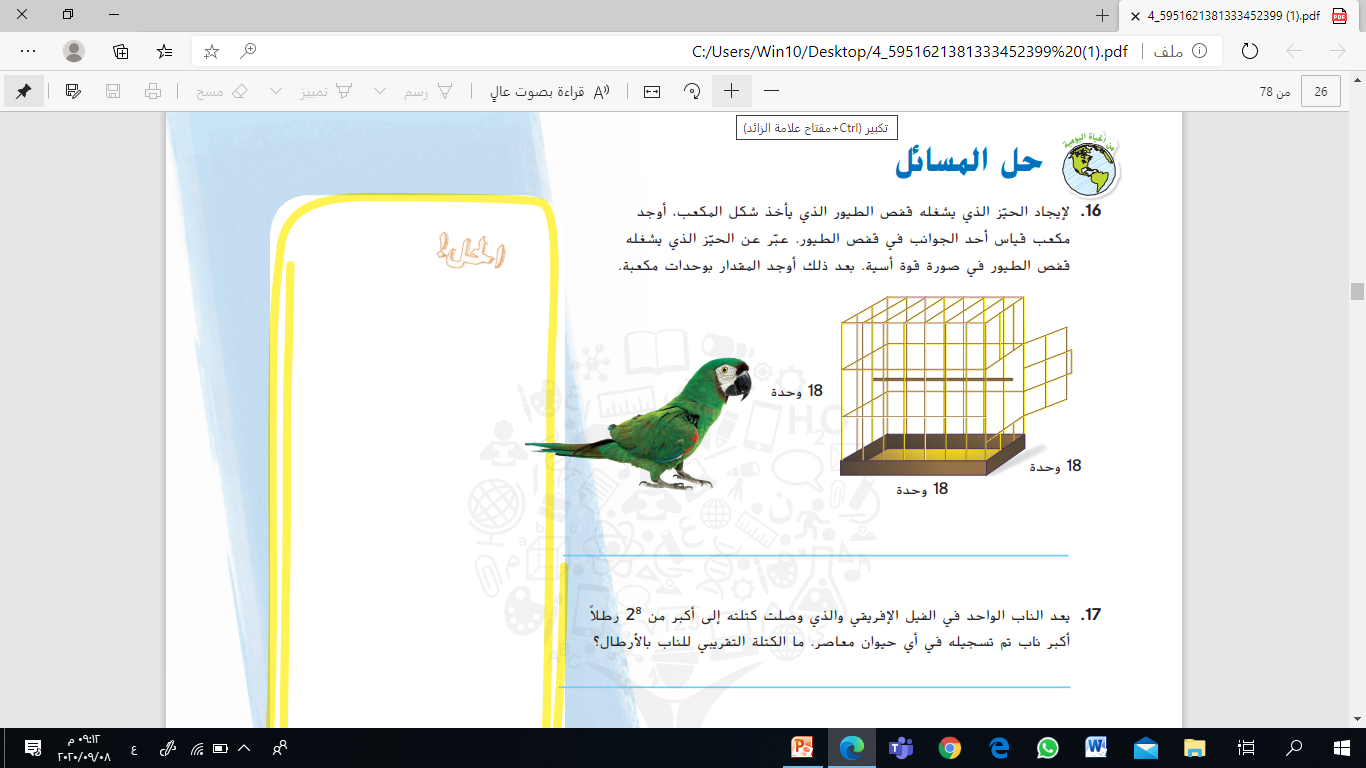 3
18
3
18
=
18 × 18 × 18  =
5,832
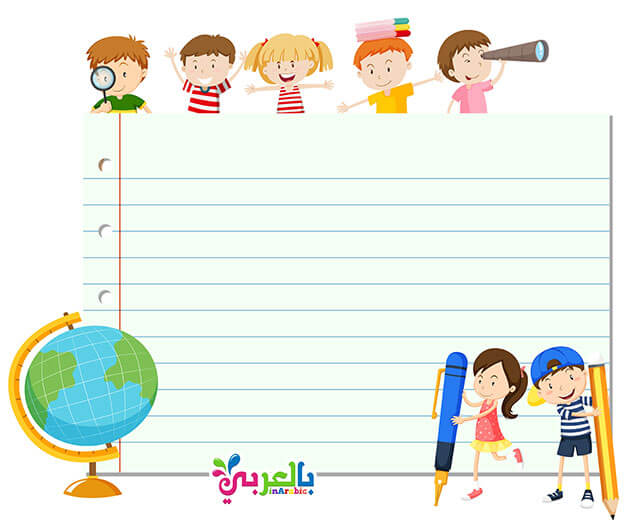 تذكرة الخروج
https://www.liveworksheets.com/id/hu1165620or